Using the Model for Improvement to support clear and measureable impact
Workshop 2


Wendy Toner 
CYPIC Improvement Advisor
&
Falkirk CYPIC QI Faculty
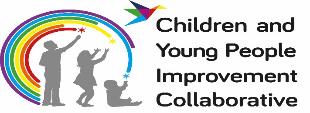 Programme design and key dates
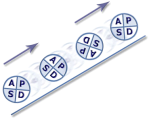 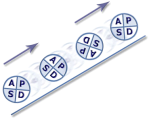 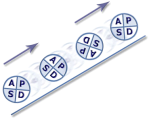 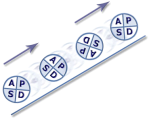 Action Period 2
Action Period 4
Action Period 5
Action Period 3
Workshop 2
Showcase
Workshop 3
Welcome Overview
Workshop 1
Sharing Workshop
September
6th Dec
10th Jan
4th Feb
TBC
Spring
11th Oct
5th Nov
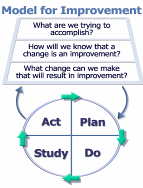 Support
National IA          Leadership Team/s 	 Q.I. Faculty
QI Zone (TURAS)                (Falkirk) GIRFEC Practitioner pages
All teach ,all learn
By the end of this session you will…….
Have a STAN aim and strong Driver Diagram (theory of change)

Understand how your measurement plan is linked to your change theory

Enhance knowledge of run chart rules and measures

Leave with an action plan for Action Period 2.
The Model For Improvement
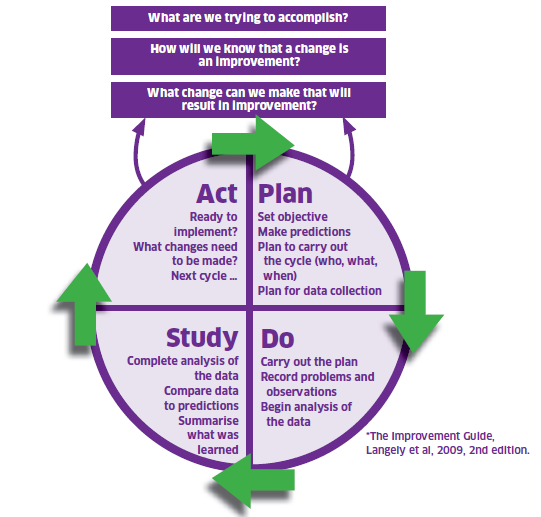 The Thinking Part
The Doing Part
[Speaker Notes: The model is split into two parts. The first being the thinking part and the second being the doing part. We will now take you through the two distinct parts in some detail with practical exercises to get everyone used to using the model and be able to describe and direct others in terms of our support function as a Unit.

.]
Appreciation of a System
Common Aim
Understand how things link together
People, process and items
Simple, Complicated or Complex
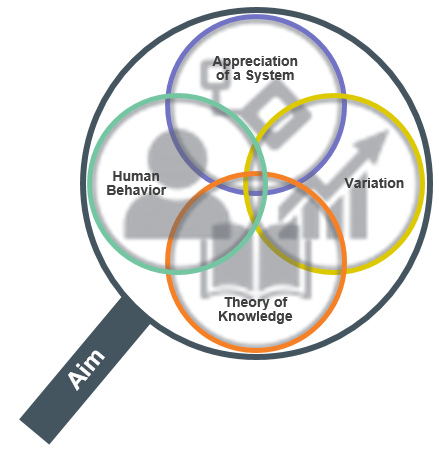 Profound
Knowledge
Psychology

Relationships between people
Motivation, intrinsic /extrinsic
Beliefs, assumptions
Will to change
Theory of Knowledge
1. Develop a theory
2. Use PDSA to test
3.Bring knowledge into the system
Develop a theory
Use PDSA to test 
Bring knowledge into the system
Understanding Variation
The world is not deterministic
Variation is expected
Understand when to improve
Understand when not to tamper
[Speaker Notes: Appreciation for a System
  Interdependence, dynamism
  World is not deterministic
  Optimization, interactions
  System must have an aim
  Whole is greater than sum of the parts 

Theory of Knowledge
  Prediction
  Learning from theory, experience
  Operational definitions 
  PDSA for learning and improvement

Understanding Variation
  Variation is to be expected
  Common or special causes
  Ranking, tampering
  Potential mistakes

Psychology
  Interaction between people
  Intrinsic motivation, movement
  Beliefs, assumptions 
  Will to change]
Improvement Journey
Measurement, project management and understanding people
[Speaker Notes: We are going to structure the two days to take you through an improvement journey, introducing tools, ideas and approaches as we go. Much may be familiar as you have all been involved in various types of projects and change management.

Understand the system – look at data – listen to the people – use the available improvement tools. Might involve data analysis, comparisons, process mapping, cause and effect analysis etc., also understanding people and why things work as they do.  Do the conditions exist for change?  E.g. leadership buy-in, will to change, 

This will help identify what to improve – prioritise what might have the most impact. Can refer to example on CPOs – make sure you’re solving the right problem

Might be obvious how to change it, or may need to think of creative solutions.  Copy from others if they’ve done something that works.

Start testing on a small scale, and measure as you go along.  It’s the people who do the work who need to own the change and test it.]
Constructing an Aim Statement
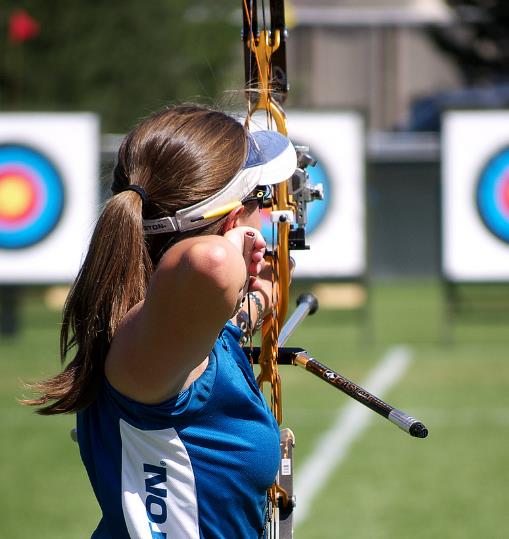 Specific
Timebound
Aligned
Numeric
Falkirk : Aim Statements
Attendance will improve
All children p.1 – 7 will achieve at least 85% attendance by June 2018. (Attainment)


There is a shared understanding of what a good lesson looks like.
By January 2019, 95% of children and 95% of teachers will rate lessons in Maths as good or very good. (Self-Evaluation)


More children will be read to at home
90% of children will receive a bedtime story 3 times a week by the end of the summer term (Family Support)
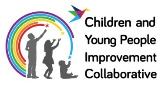 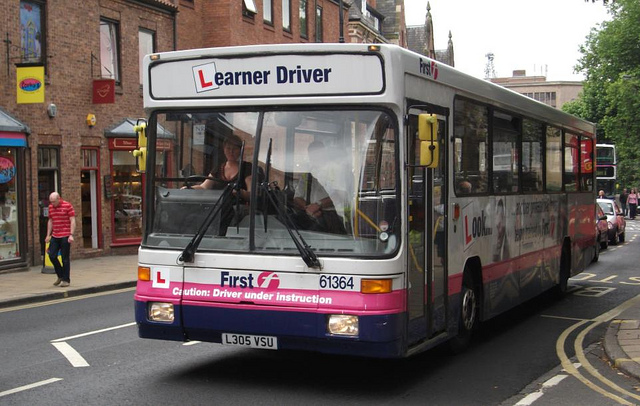 Why a Driver Diagram: What’s my theory?
Vision – each child lives in a stable, safe, secure and happy home, where they know they will stay until independent and where they can make lifelong connections.
Aim                  		  Primary Drivers     	           Secondary Drivers
Worker confidence & skills
People
Parental engagement
By Jan 17 85% of children under 12  will be presented to Panel within 12 weeks of their  Plan for Permanence being agreed
Worker capacity
Reduce duplication in paperwork
Assessment  Process
Earlier completion of assessments/ reports
Well managed transitions
Child Focus
Joint early Planning
Clear agreed timescales aligned to planned outcome
Continuous focus on progress
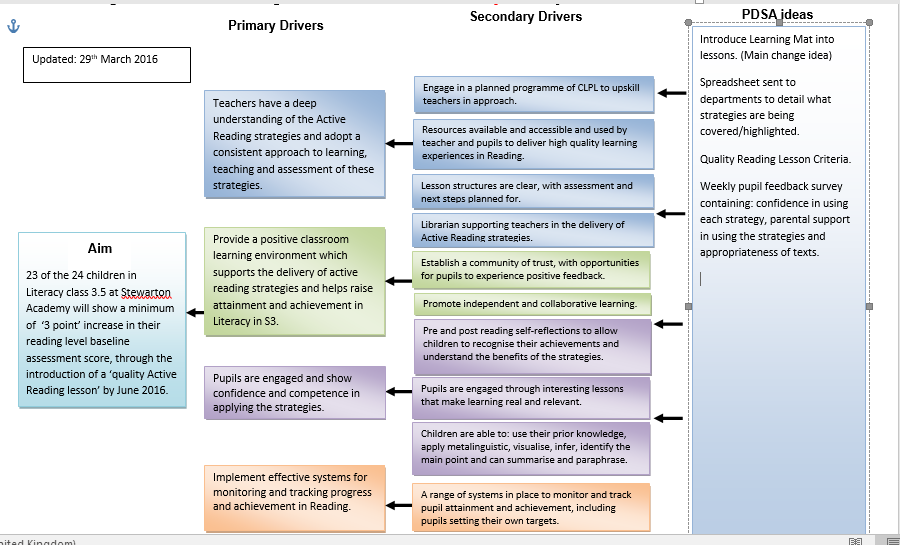 Driver Diagram: Tips on Facilitation
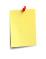 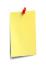 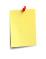 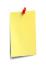 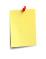 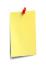 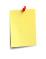 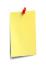 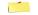 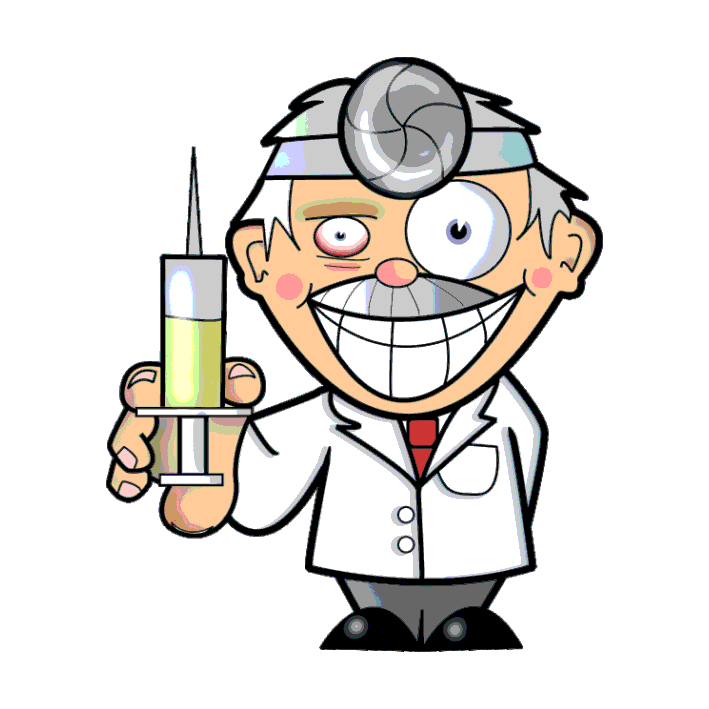 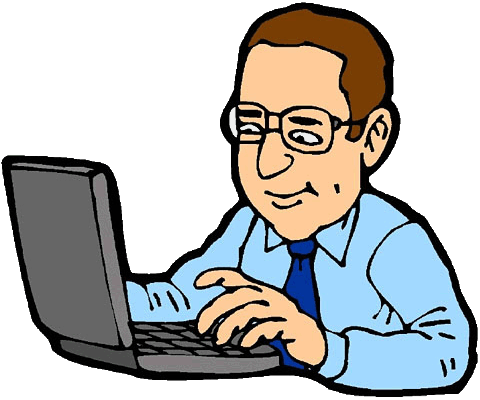 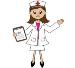 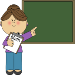 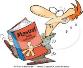 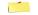 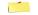 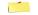 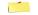 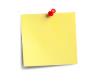 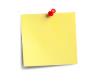 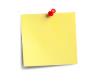 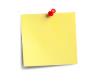 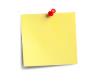 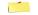 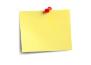 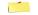 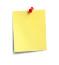 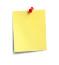 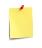 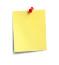 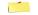 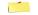 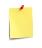 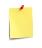 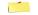 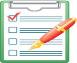 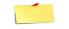 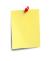 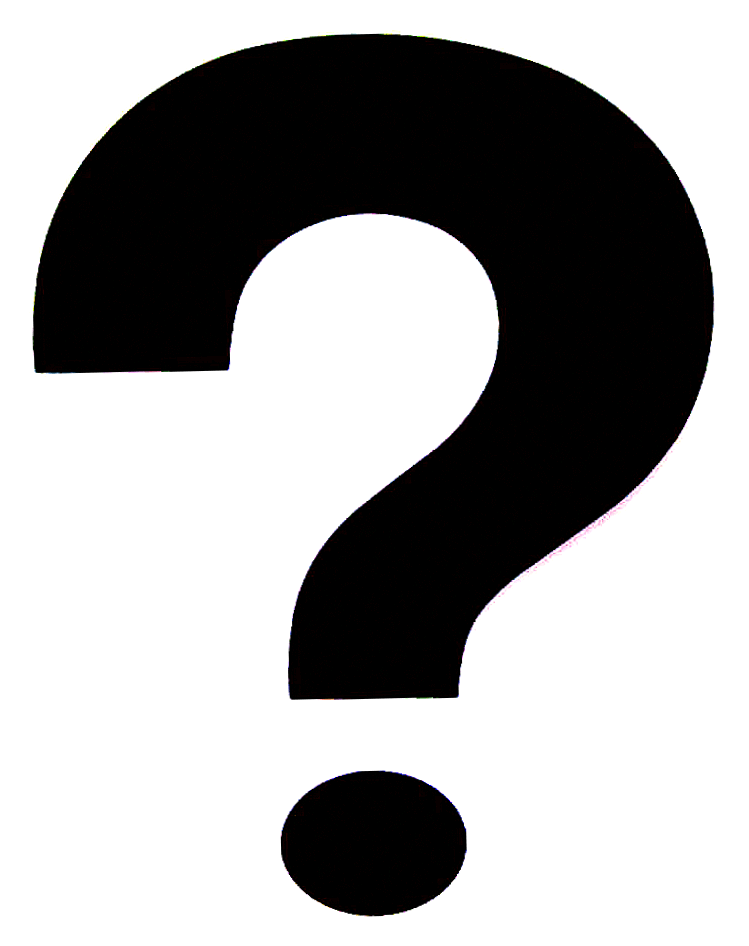 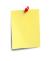 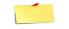 [Speaker Notes: Affinity Diagram

Driver diagrams should never be constructed in isolation]
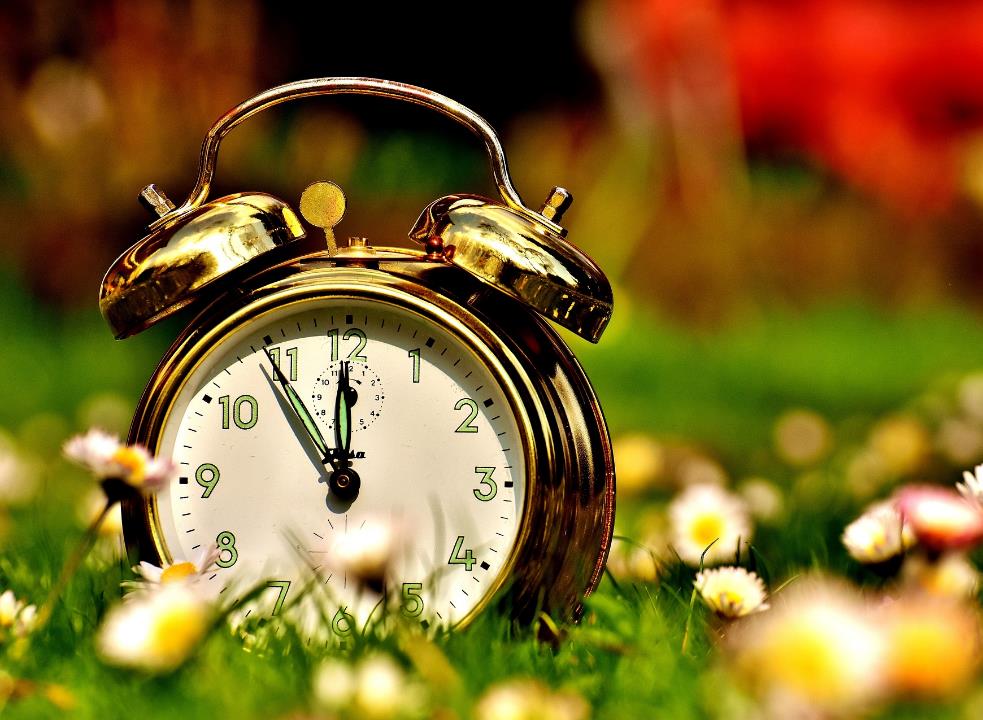 Practical Exercise : 15 Mins
In teams:

STAN Aim

Driver Diagram

ALL TEACH ALL LEARN
[Speaker Notes: 60 mins
15 Buzz every 15 mins
Then 5
15
5
15
5
Prompt movement from C to L to E to A to R
to coach plus 5 to feedback]
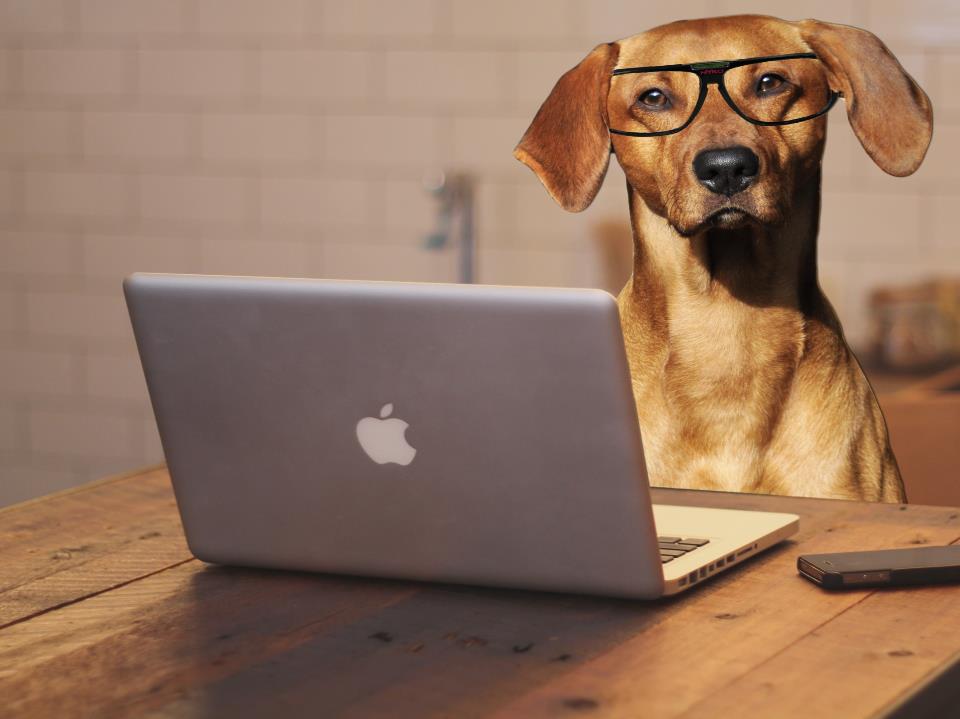 All Teach, All Learn 

Questions?
We need a wee family of measures…
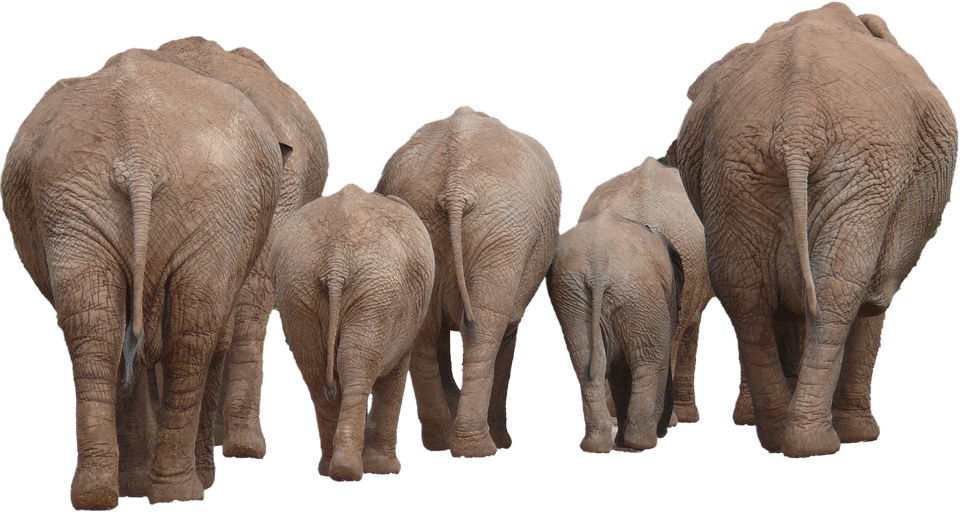 Outcome Measures
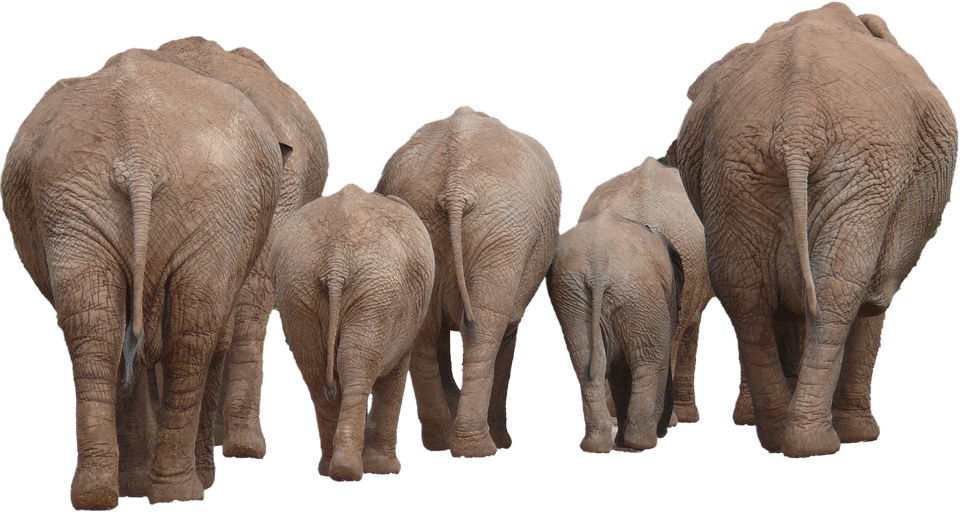 Process Measures
Balancing Measures
[Speaker Notes: An improvement project should have a small FAMILY of measures.  You should know these already.. Ask people to explain what these are.]
What about the bigger picture?
Is the young person getting the right outcome?
Is the system working as planned?
Balancing Measures
Looking at the system from different dimensions. 

Does improving one thing cause problems elsewhere?
Process
Measures
Are we doing the right things at the right time, every time?

Is the process reliable?
Outcome Measures
Are we making things better? 

Are we on track to achieve our Aim?
Dave Williams, IHI
[Speaker Notes: Process measures are about the how
The outcomes measures are about the impact, the so what
The balancing measures are the unintended consequences and can be negative or positive]
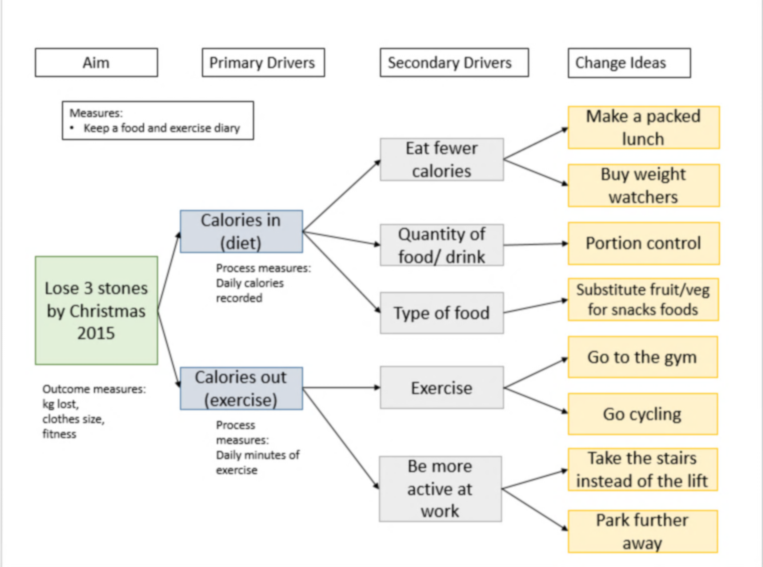 0
Healthier ‘New Me’ by August 2018
More frequent
Less frequent
[Speaker Notes: Key messages:
You will normally have one (maybe 2) outcome measures, several process measures, and one or two balancing measures.
Don’t become a data factory – only use the measures and collect the data that you really need.
The measures you choose will also depend on whether you have the tools/resources needed for that particular measure.
(If operational definitions crop up, cover briefly)]
Vision – each child lives in a stable, safe, secure and happy home, where they know they will stay until independent and where they can make lifelong connections.
Aim                  		  Primary Drivers     	           Secondary Drivers
Worker confidence & skills
Process :
% of cases with support meeting held within 2 weeks of allocation
People
Parental engagement
By Jan 17 85% of children under 12  will be presented to Panel within 12 weeks of their  Plan for Permanence being agreed
Worker capacity
Reduce duplication in paperwork
Assessment  Process
Process :
% of transfers where workers report being fully informed on child’s plan and journey
Earlier completion of assessments/ reports
Well managed transitions
Child Focus
% presented within 12 weeks

Time taken by individual child
Joint early Planning
Clear agreed timescales aligned to planned outcome
Process 
% of children who have their Panel date set when plan agreed
Continuous focus on progress
[Speaker Notes: Reduce time taken from the child’s Permanence Plan being agreed at the Options Appraisal Meeting to the Panel ratifying the recommendation]
Moving from a Concept to a Measure
% parents/carers who are more confident in understanding their child as a learner
Number of parents who attended monthly meeting about their child's development
[Speaker Notes: Different ways to think about the same concept – depending on what the purpose of the measure is and what will give you the best information.

NOTE THIS IS ANIMATED TO SHOW DIFFERENT POSSIBLE MEASURES]
Moving from a Concept to a Measure
% of staff completing self-evaluation paperwork
% of staff reporting they are more confident in identifying concerns
Number of staff reporting improved wellbeing
[Speaker Notes: ANIMATED TO SHOW POSSIBLE MEASURES.  This should lead into conversation about different types of data and picking what’s appropriate]
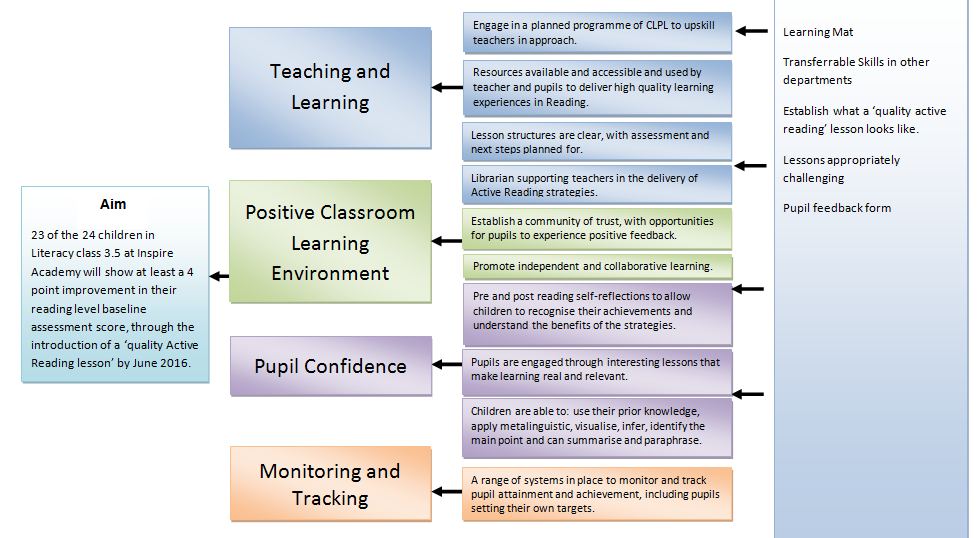 Concept
Measure
% of pupils reporting they are confident or very confident
Learner Confidence
Teaching & Learning
Number of lessons scored as ‘6’ or above
Teaching & Learning
% of learners reporting lessons were ‘appropriate’ or  ‘quite challenging’
Create a measurement plan that matters
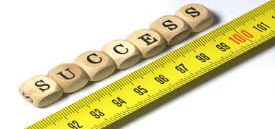 [Speaker Notes: If your aim was an increase in attainment of Pulling the data together in a dashboard format]
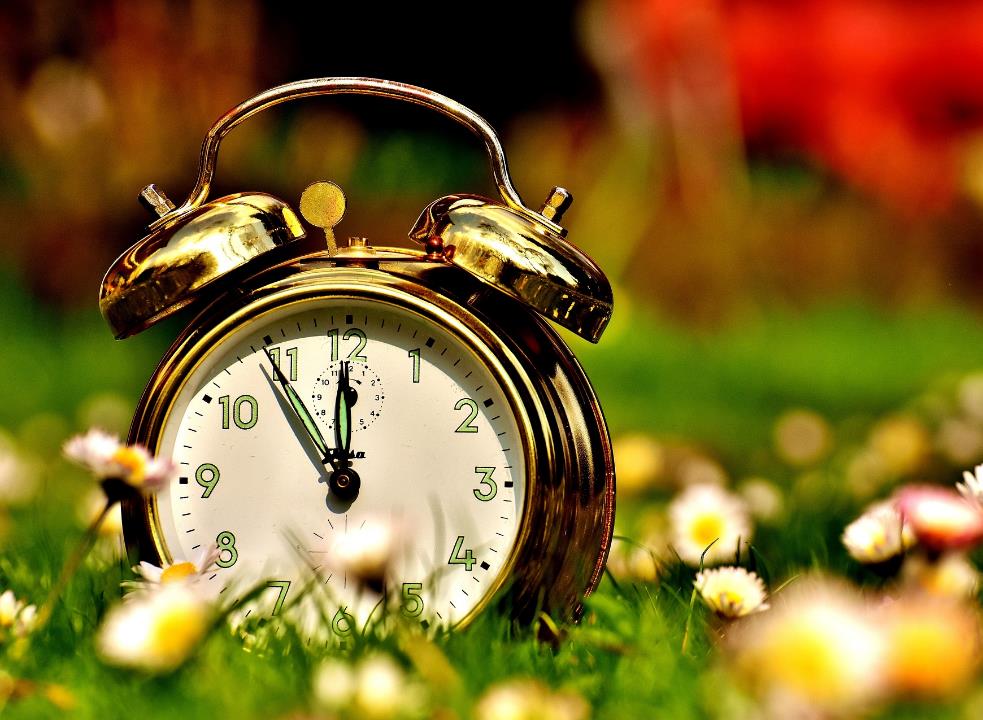 Practical 2 Exercise : 15 Mins
In teams:

Start to identify your Outcome  Measure and 1 process measure

ALL TEACH ALL LEARN
[Speaker Notes: 60 mins
15 Buzz every 15 mins
Then 5
15
5
15
5
Prompt movement from C to L to E to A to R
to coach plus 5 to feedback]
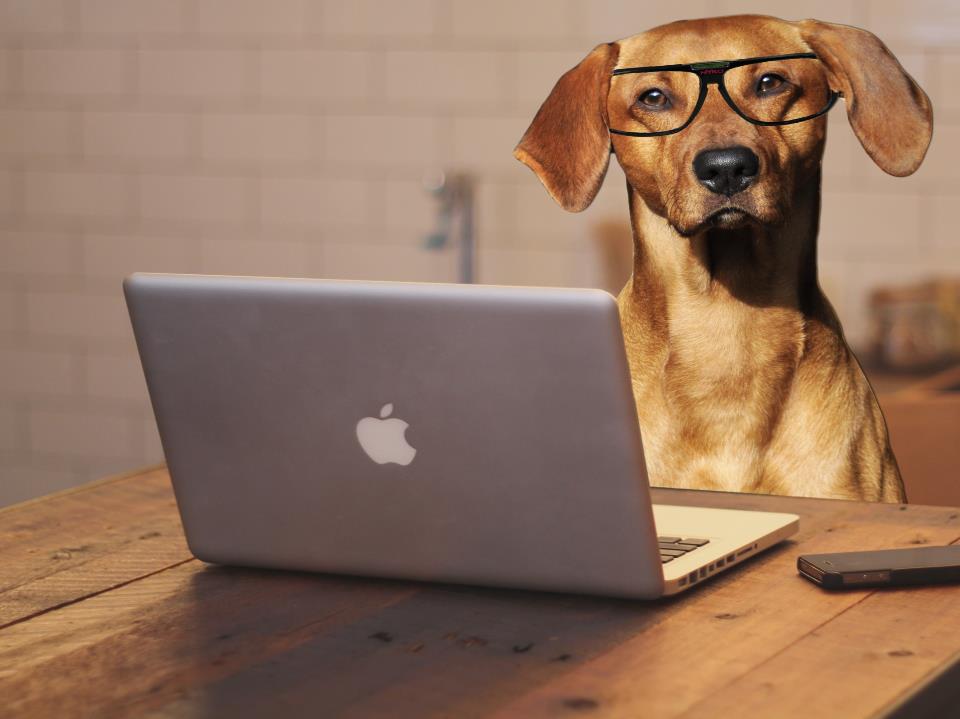 All Teach, All Learn 

Questions?
Why do we need data for improvement?
[Speaker Notes: ASK THEM TO DISCUSS THIS AND COME UP WITH REASONS BEFORE REVEALING ANSWERS
(5 mins)
To understand what needs improved – e.g. data, surveys, pareto, etc.
To understand and reduce variation – link back to profound knowledge
For testing changes – remember, you need to be able to measure whether the test has the predicted effect
For monitoring progress– these would be more global measures for your project
To tell the story of your improvement journey – very important especially if you want to scale up
The last two are where we’re focussing here – measures for your project…]
“When you have two data points, it is very likely that one will be different from the other.”
W. Edwards Deming
[Speaker Notes: Aggregate measures alone do not lead to predictions about future performance or insights to explain past variations
Looking at data over time allows us to make informed predictions, and  understand the impact of changes on our measures so we can take appropriate action]
The mechanics of making decisions based on two data points………
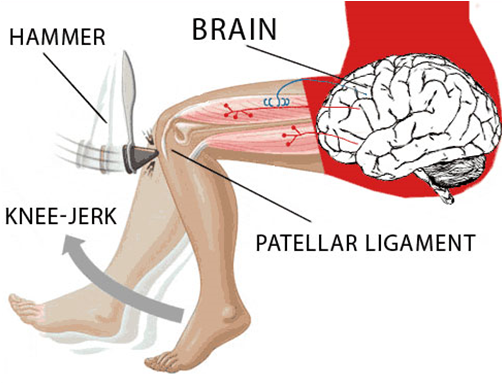 [Speaker Notes: Data which varies randomly shows a pattern similar to that observed in the past – values are predictable within certain parameters

If we don’t understand the variation that lives in our data, we will be tempted to…

Deny the data as it doesn’t fit with our view of reality
See trends where there are none
Try to explain natural variation as special events
Blame and give credit to people for things over which they have no control
Distort the process that produced the data]
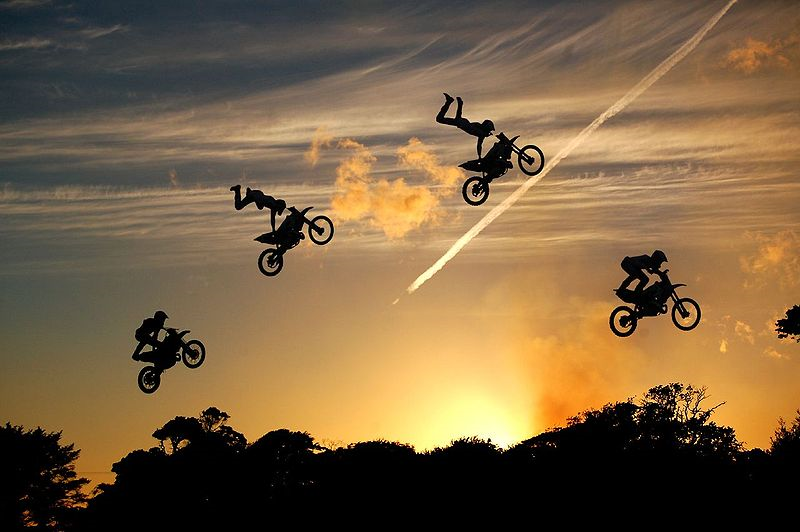 Importance of measurement over time
[Speaker Notes: So we’ve mentioned plotting our measures over time… why?  Well, how would we know what was going on if we didn’t take all the time lapse pictures? Where might this motorbike have gone?  It’s like that with numerical data too.

We’re thinking about understanding variation and we’ll go even more into it when you come back next time for res 2.

Recall that this is one of the 4 aspects of Deming’s Profound Knowledge]
Understanding Variation
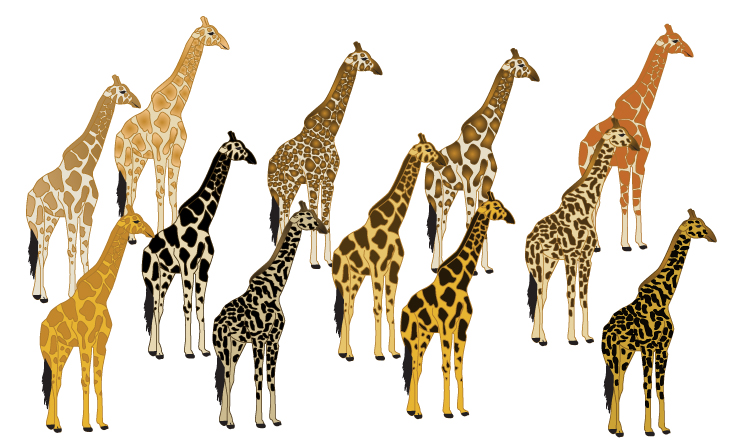 Common Cause Variation
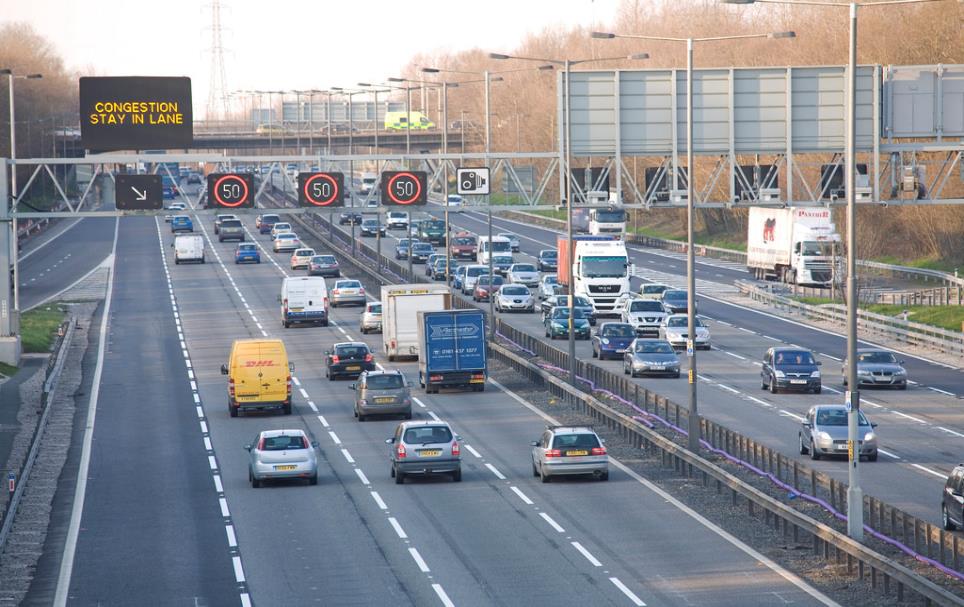 Common Cause Variation
Inherent in the design 

Due to regular, natural or ordinary causes

Affects all the outcomes of a process

Stable process that is predictable

Also known as random unassignable variation
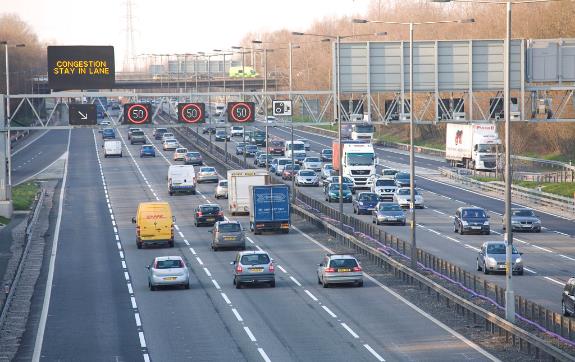 Special Cause Variation
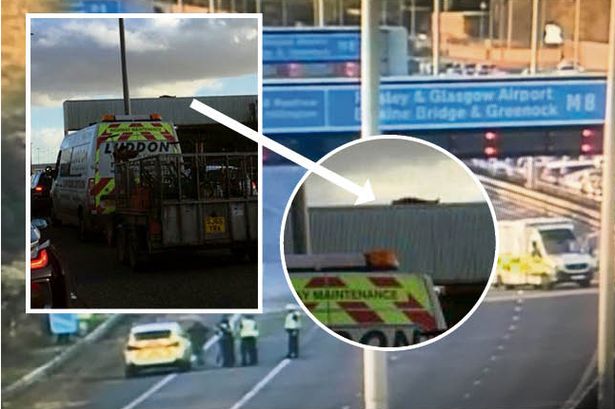 Special Cause Variation
Due to irregular or unnatural causes

Affect some but not all aspects of the process

Results in an unstable process that is not predictable

Also known as non-random or assignable variation
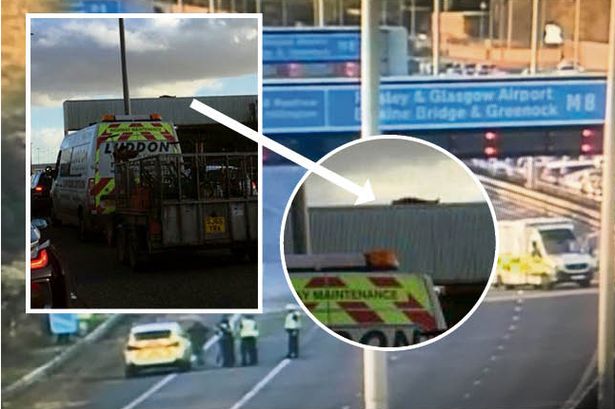 Run Charts
Display data to make process performance visible
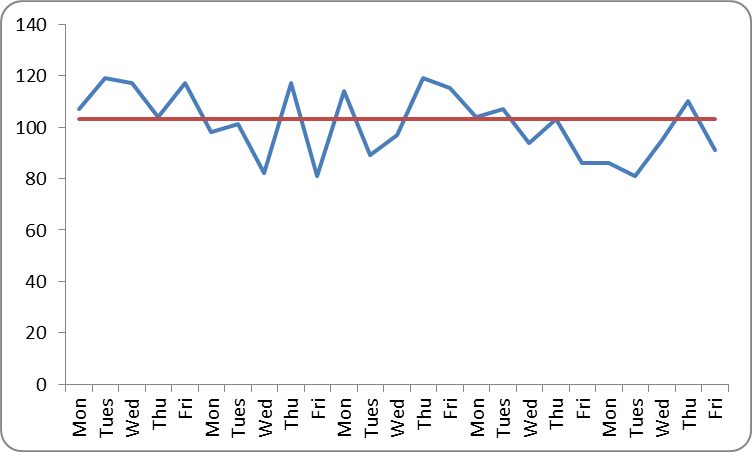 Centre line is the median
Usually time is represented along the bottom
[Speaker Notes: Can be started as soon as you have data - to facilitate learning as soon as possible]
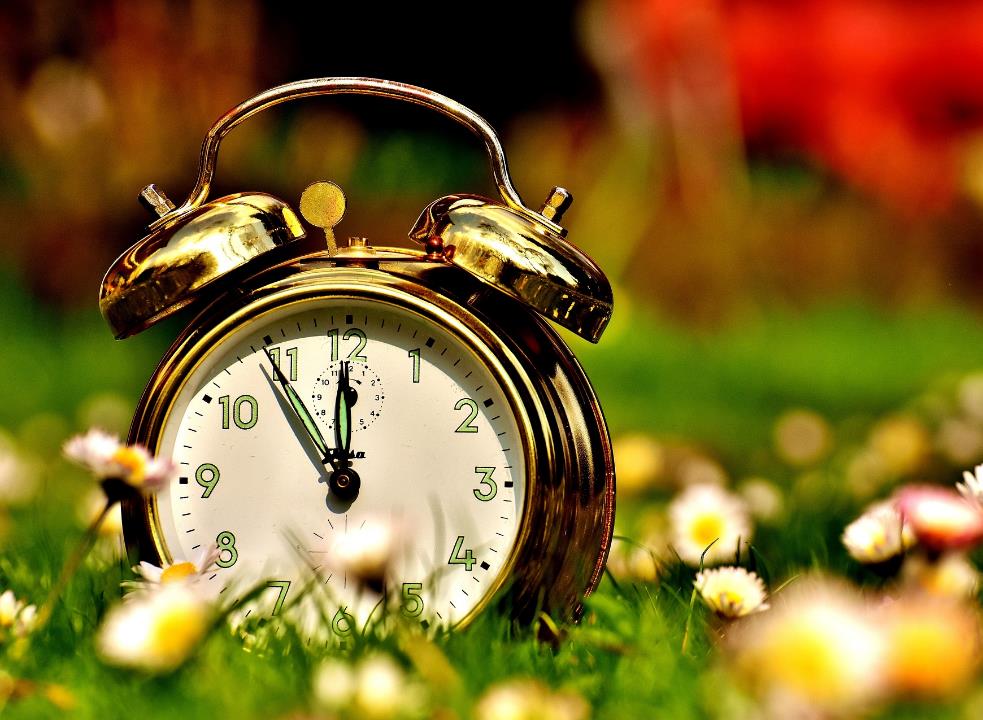 Practical 3 Exercise : 15 Mins
In teams:

Build a run chart

ALL TEACH ALL LEARN
[Speaker Notes: 60 mins
15 Buzz every 15 mins
Then 5
15
5
15
5
Prompt movement from C to L to E to A to R
to coach plus 5 to feedback]
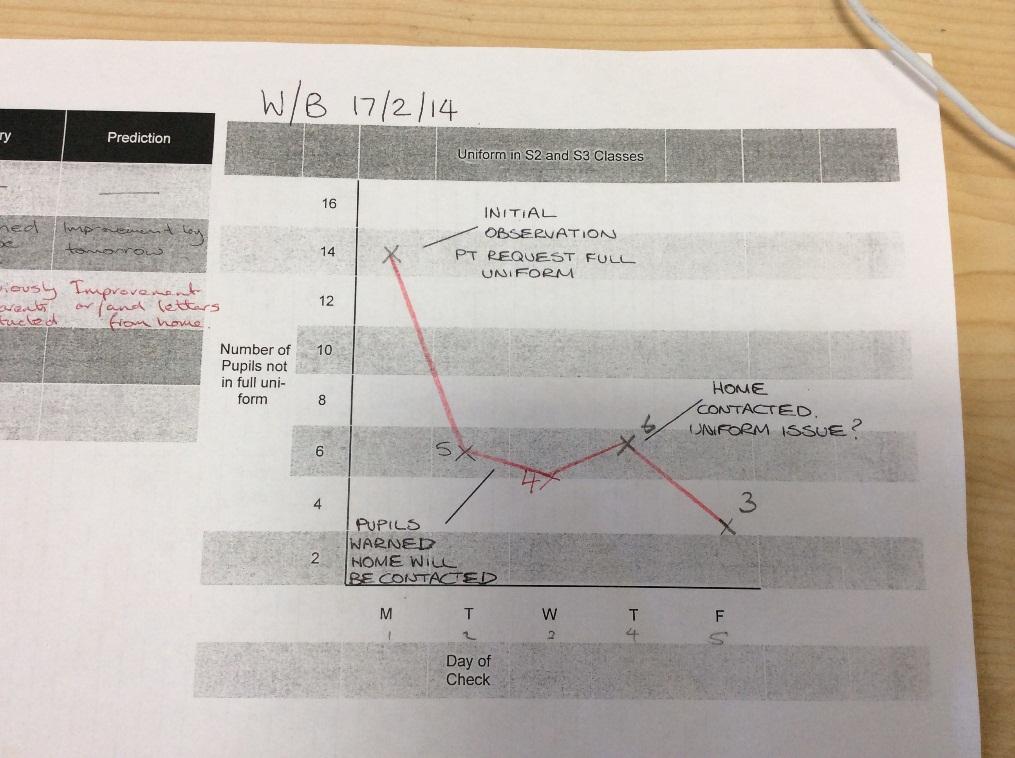 Start with a bit of paper!
RUN CHART EXAMPLE
Run chart rules to spot non-random variation
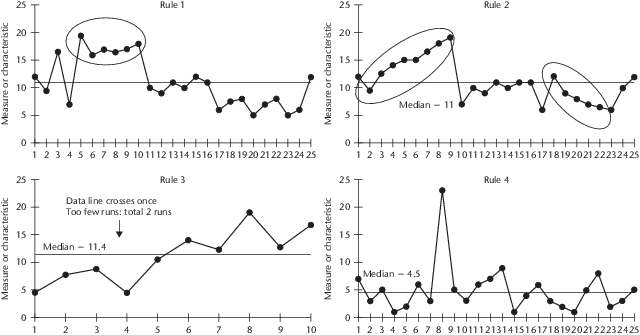 44
[Speaker Notes: HANDOUT contains these charts, and the table for numbers of runs.
Because they are simple to make and relatively straightforward to interpret, run charts are one of the most useful tools in quality improvement. They allow us to:
Display data to make process performance visible
Determine if a change resulted in improvement
Assess whether improved performance has been sustained

Run charts are line graphs where a measure is plotted over time, often with a median (the middle value of those plotted so that half are above and half are below) also shown. 

Changes made to a process are also often marked on the graph so that they can be connected with the impact on the process.  Often a change can be seen by visual inspection alone.

If we have at least 10-12 data points on our graph, run charts can also be used to distinguish between random and non-random variation using four simple rules. Different versions of these rules are used in different places so you may encounter different sets in other books or papers you read. However Improvement Guide and the Health Care Data Guide and by the Institute for Healthcare Improvement provide the following rules and the Non-random variation can be recognised by looking for:

A shift: six or more consecutive data points either all above or below the median. Points on the median do not count towards or break a shift.
A trend: five or more consecutive data points that are either all increasing or decreasing in value. If two points are the same value ignore one when counting.
Too many or too few runs: a run is a consecutive series of data points above or below the median. As for shifts, do not count points on the median: a shift is a sort of run. If there are too many or too few runs (i.e. the median is crossed too many or too few times) that's a sign of non-random variation. You need to look up a statistical table (see Perla et al, 2011) to see what an appropriate number of runs to expect would be. An easy way to count the number of runs is to count the number of times the line connecting all the data points crosses the median and add one.
An astronomical data point: a data point that is clearly different from all others. This relies on judgement. Every data set has a highest and lowest. They won't necessarily be an astronomical data point. Different people looking at the same graph would be expected to recognise the same data point as astronomical (or not).

Since using these rules requires you to have 10-12 data points at least on your run chart it is important to collect data as frequently as possible. If you collect data only once a month that would be 10 months, if weekly, 10 weeks (2½ months). However this needs to be balanced with keeping denominators (the number of values contributing to each data point) for percentages (or rates) above ten or so to minimise random variation due to small sample size.

Run charts are a powerful tool for detecting non-random variation and so sufficient for most improvement projects. However they are not so sensitive in detecting special causes as a second type of chart named after Walter Shewhart, who did early work in industry to develop the methods.]
Shift
Astronomical
point
Run 1
Too few or too many runs
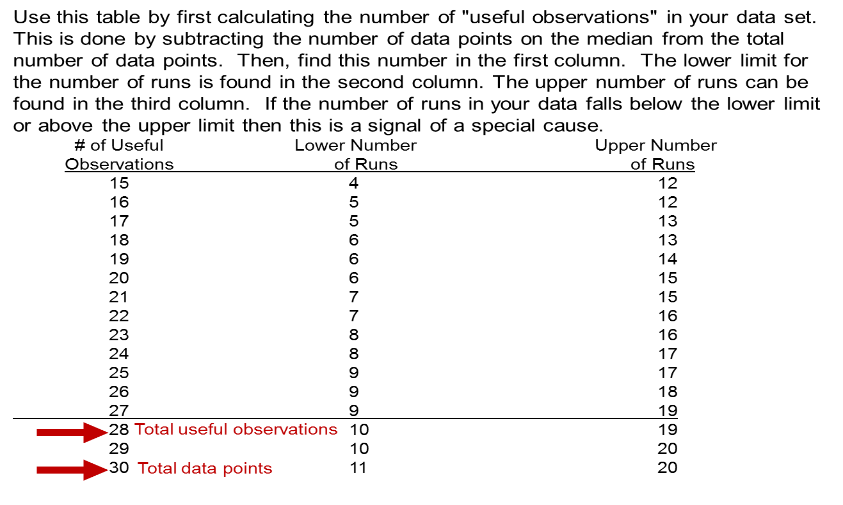 Run 1
Measures - Things to consider
Who will be responsible for data collection?
What is the data source / how will the data be collected?
Frequency of data collection, and timings?
Equipment needed to measure?
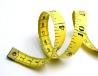 How can data collection be integrated with work?
What factors might influence the measure?
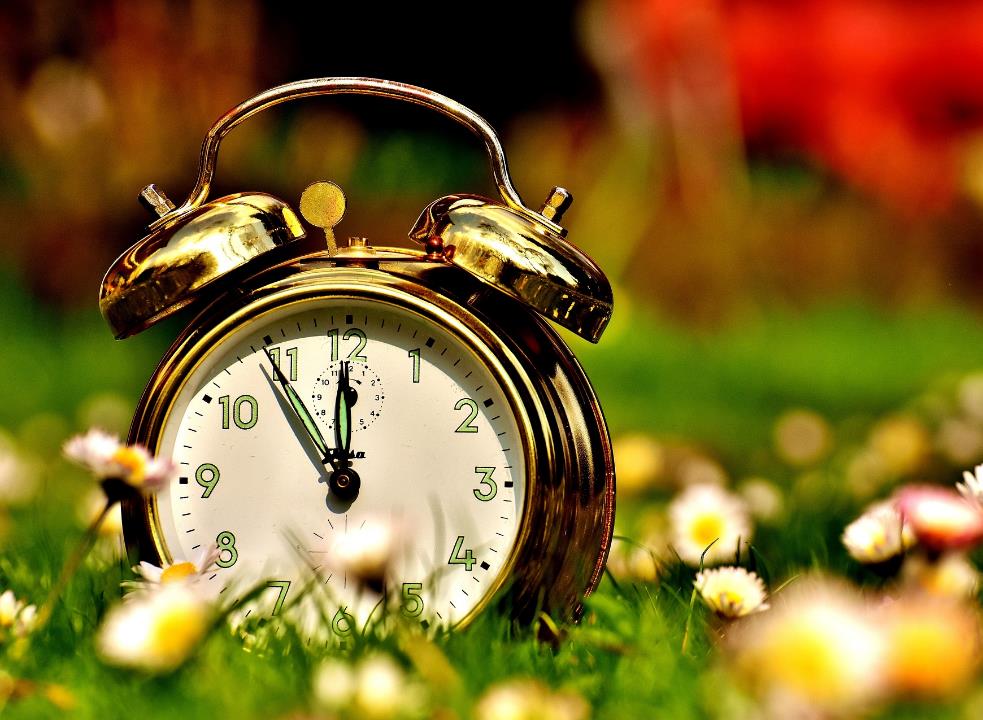 Practical 4 Exercise : 10 Mins
In teams:

Agree what measure, who , when and how
[Speaker Notes: 60 mins
15 Buzz every 15 mins
Then 5
15
5
15
5
Prompt movement from C to L to E to A to R
to coach plus 5 to feedback]
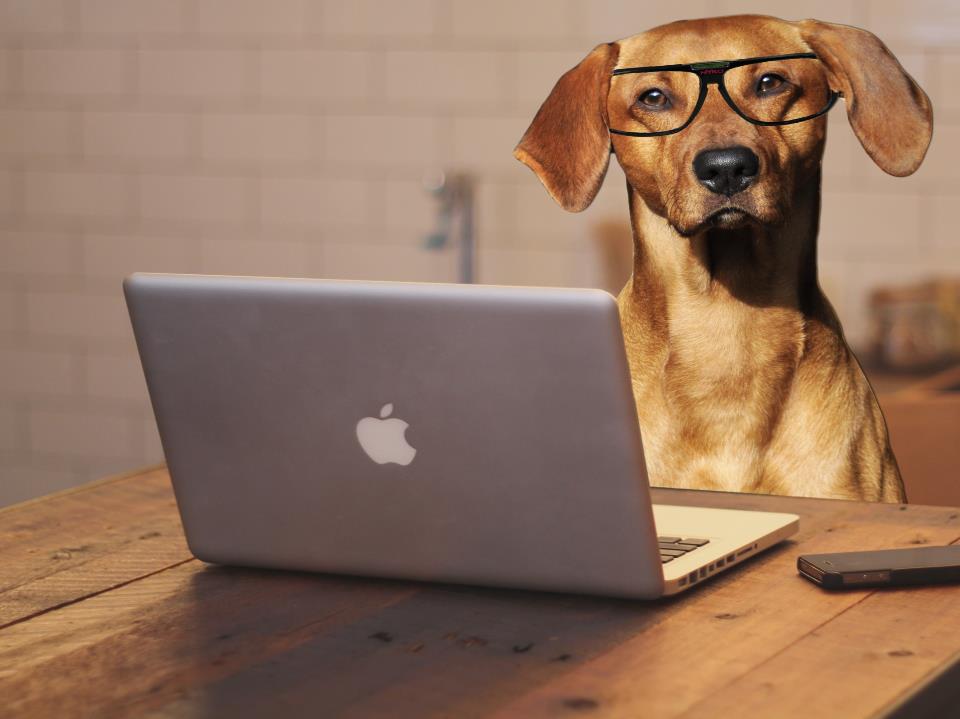 All Teach, All Learn 

Questions?
Programme design and key dates
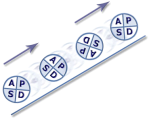 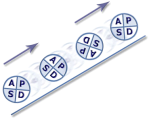 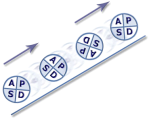 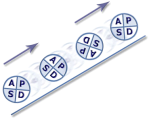 Action Period 2
Action Period 4
Action Period 5
Action Period 3
Workshop 2
Showcase
Workshop 3
Welcome Overview
Workshop 1
Sharing Workshop
September
6th Dec
10th Jan
4th Feb
TBC
TBC
11th Oct
5th Nov
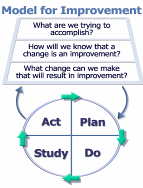 Support
National IA          Leadership Team 	 Q.I. Faculty
QI Hub (TURAS)                (Falkirk) GIRFEC Homepage
All teach all learn
Plan for Action Period 2:

Develop measurement plan and start to measure and plot over time. Continue to refine aims and look to develop Driver Diagram/s with other measures. 

Regular Improvement Team meetings
Revise and review driver diagram  
Read and learn

How are you going to share?
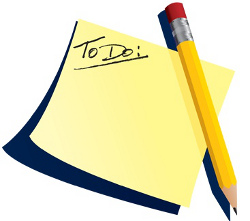 [Speaker Notes: Next Webex focussed on project charters, using the knowledge network, evaluation]
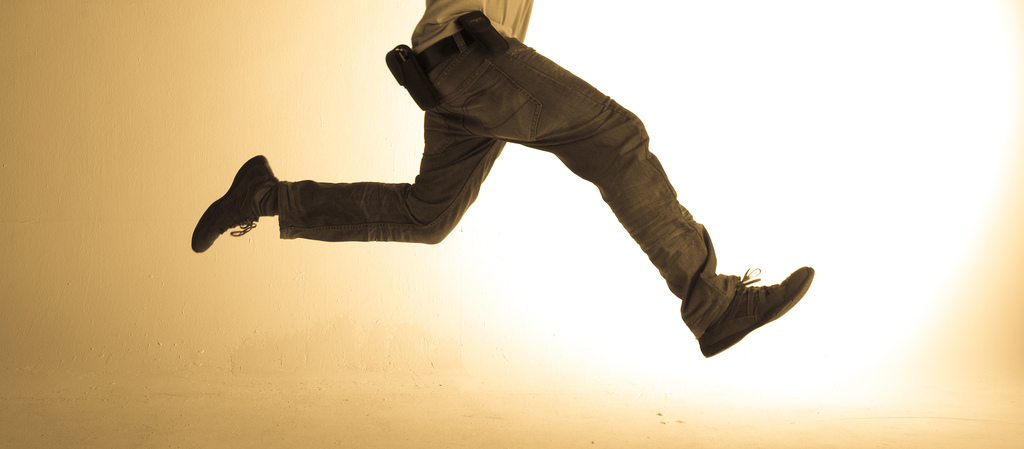 NEXT STEPS – 10 mins
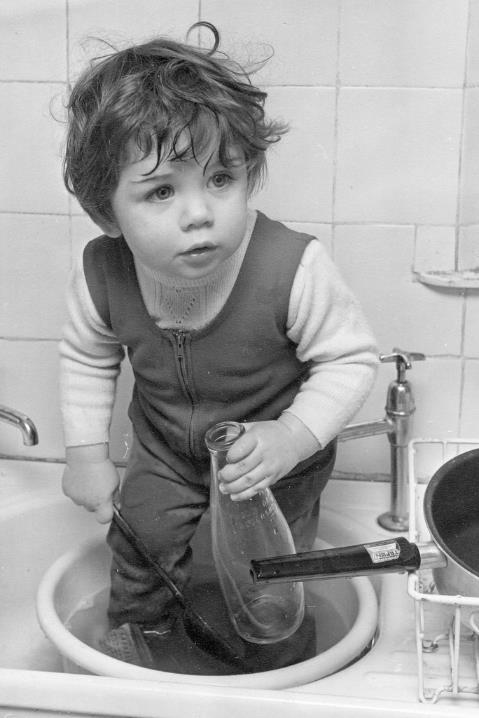 Session 2 - time to wash up…..
What went well…………..

Even better if……

Questions?
By the end of this session you will…….
Have a STAN aim and strong Driver Diagram (theory of change)

Understand how your measurement plan is linked to your change theory

Enhance knowledge of run chart rules and measures

Leave with an action plan for Action Period 2.